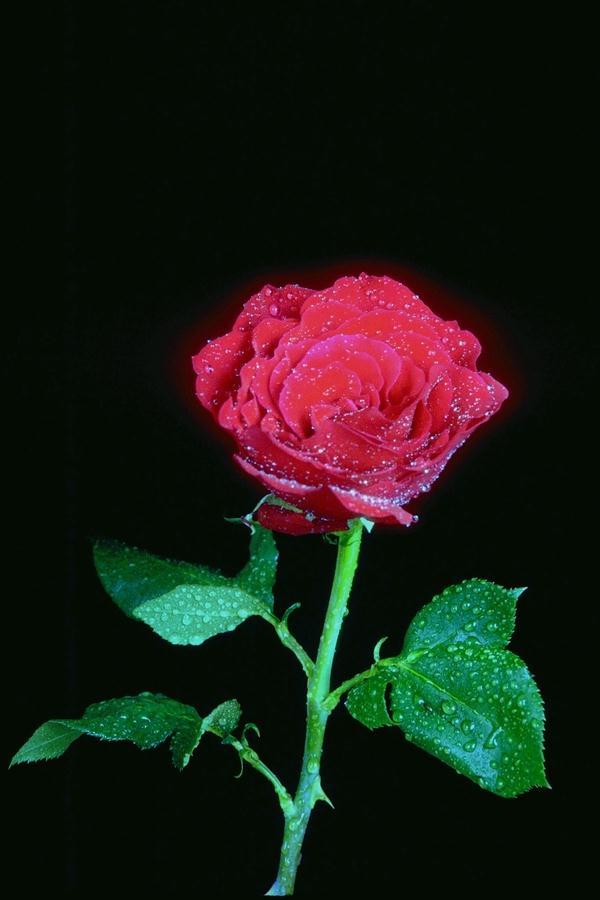 স্বাগতম
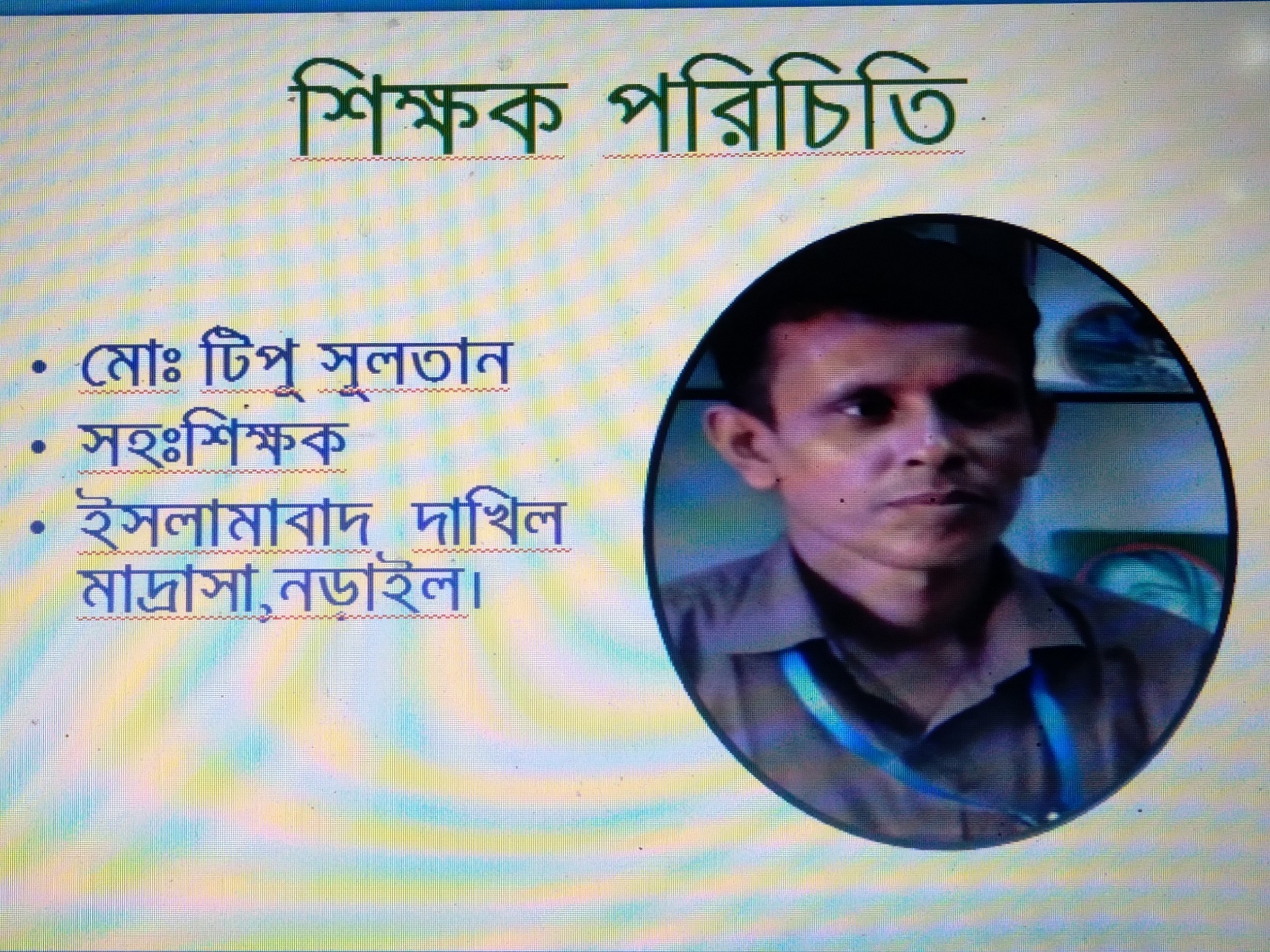 পাঠপরিচিতি
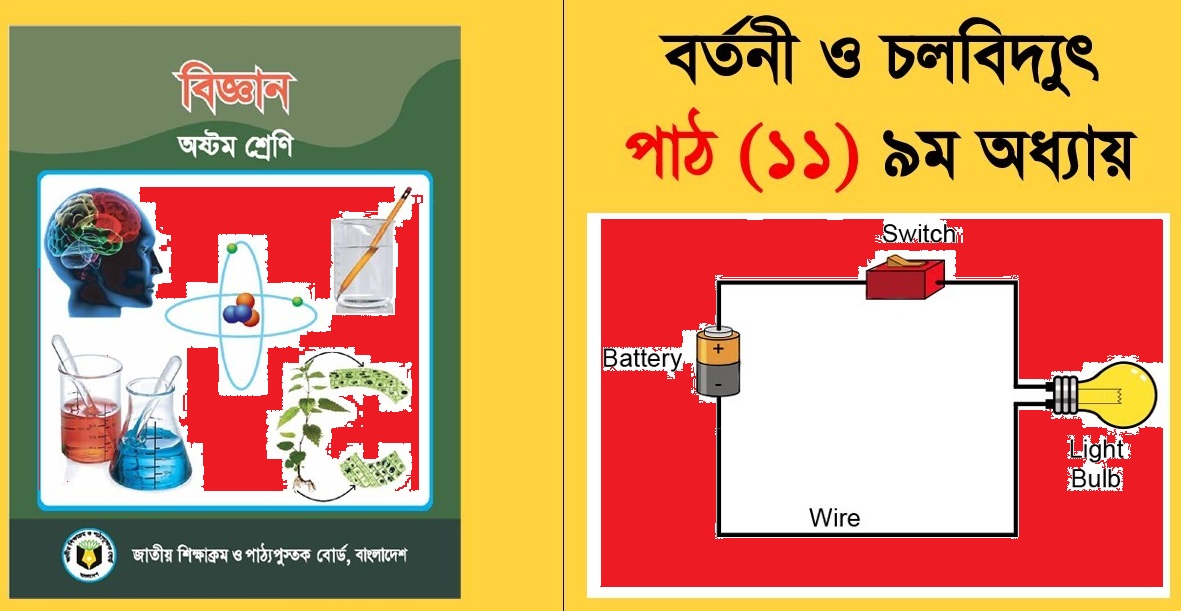 লক্ষ্য করি
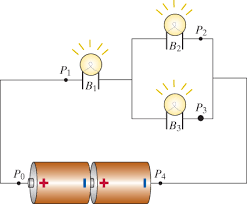 শিখনফল
এই পাঠ শেষে শিক্ষার্থীরা---
বিদ্যুৎ প্রবাহের ধারনা ব্যাখ্যা করতে পাবে।
বর্তনীতে রোধ ও ফিউজের প্রয়োজনীয়তা ব্যাখ্যা করতে পারবে।
শ্রেণি ও সমান্তরাল বর্তনীর চিত্র ও মডেলের ব্যাখ্যা করতে পারবে।
একক কাজ
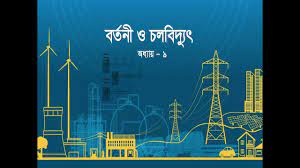 জোড়ায় কাজ
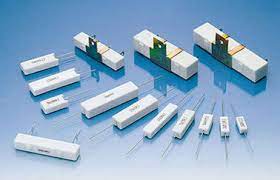 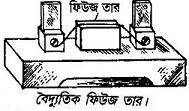 দলীয় কাজ
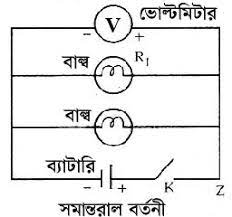 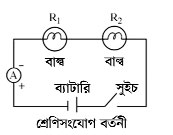 মূল্যায়ন
বর্তনী কাকে বলে?
অ্যাম্পিয়ার কাকে বল?
রোধ কাকে বল?
বাড়ির কাজ
পাঁচটি করে অ্যামিটার ও ভোল্টমিটারের পার্থক্য লিখে আনবে।
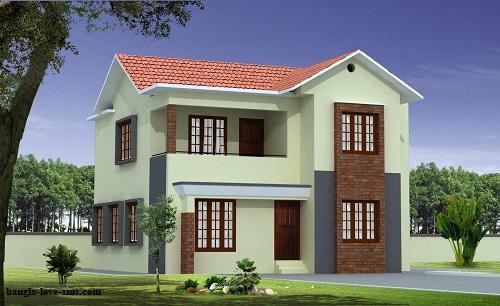 ধন্যবাদ
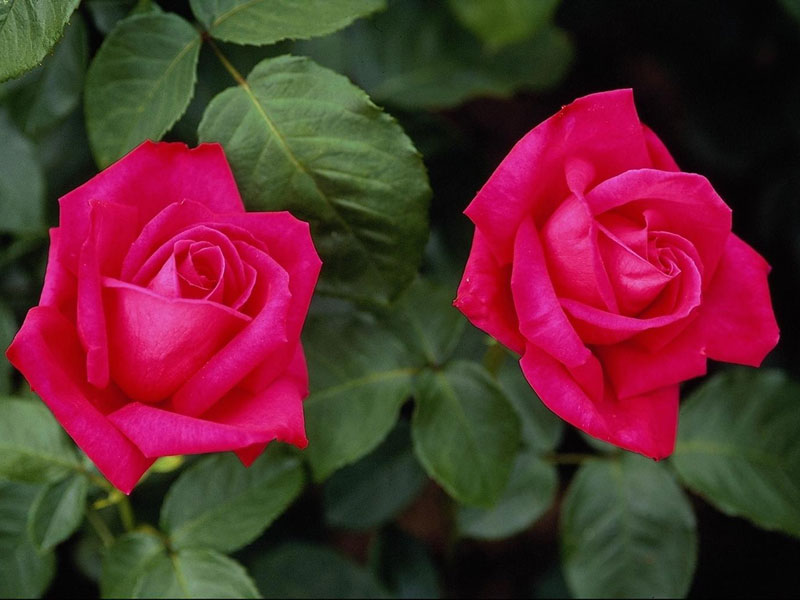